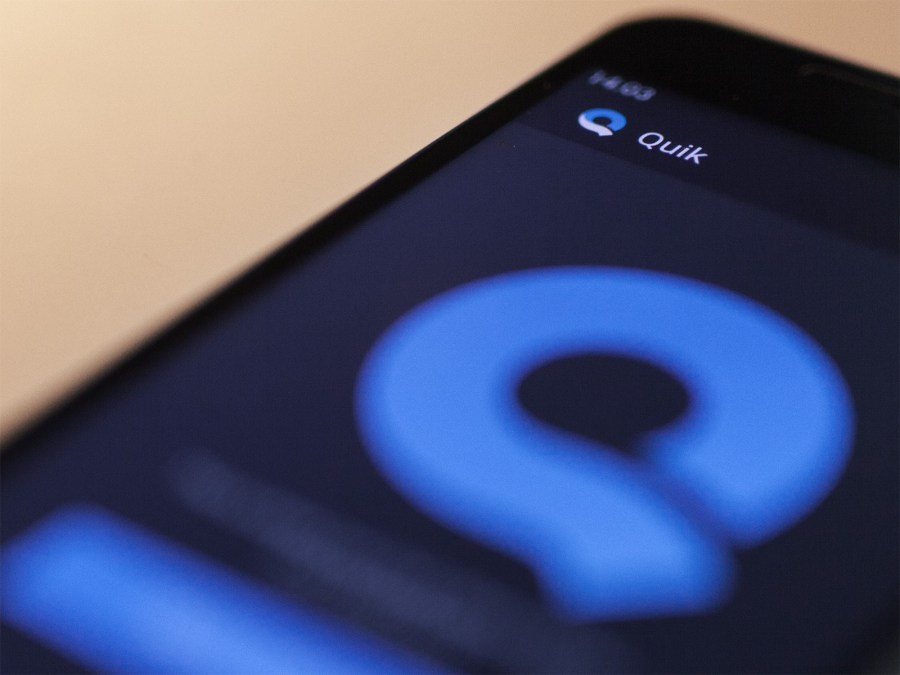 VIDEO EDITINGMELALUI SMARTPHONEDENGAN QUIK
Powered by Indonesia Baik
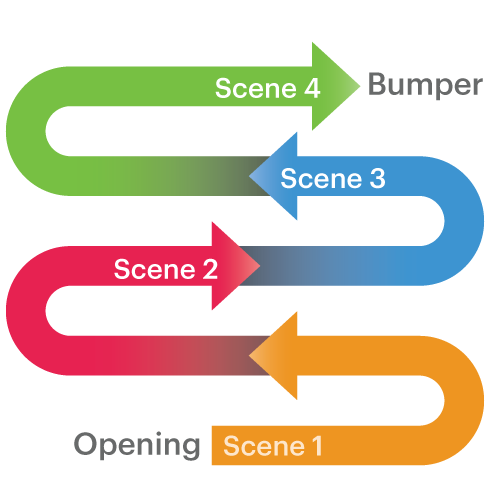 ALUR VIDEO
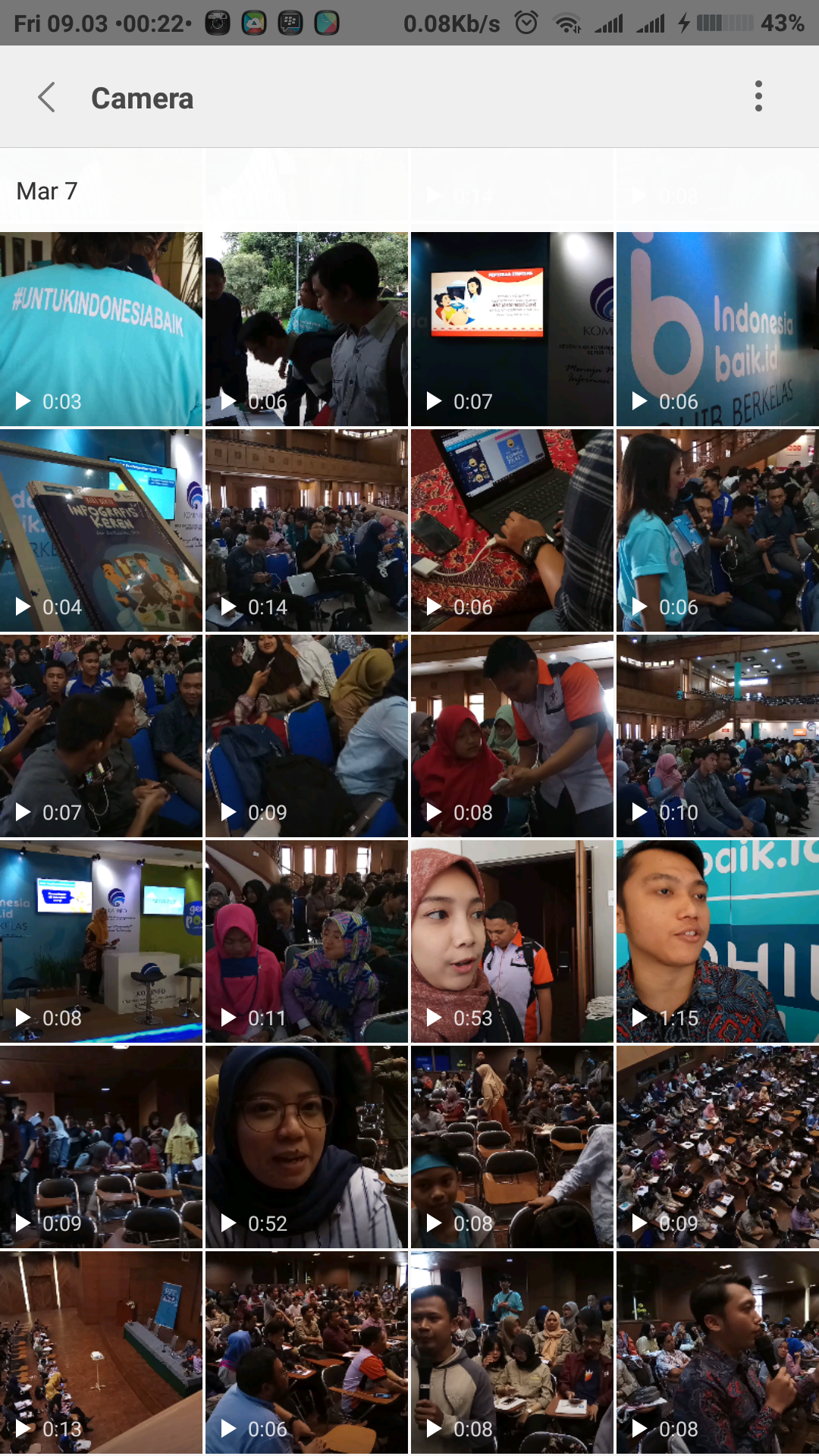 Buka aplikasi,
Pilih video
PERTAMA
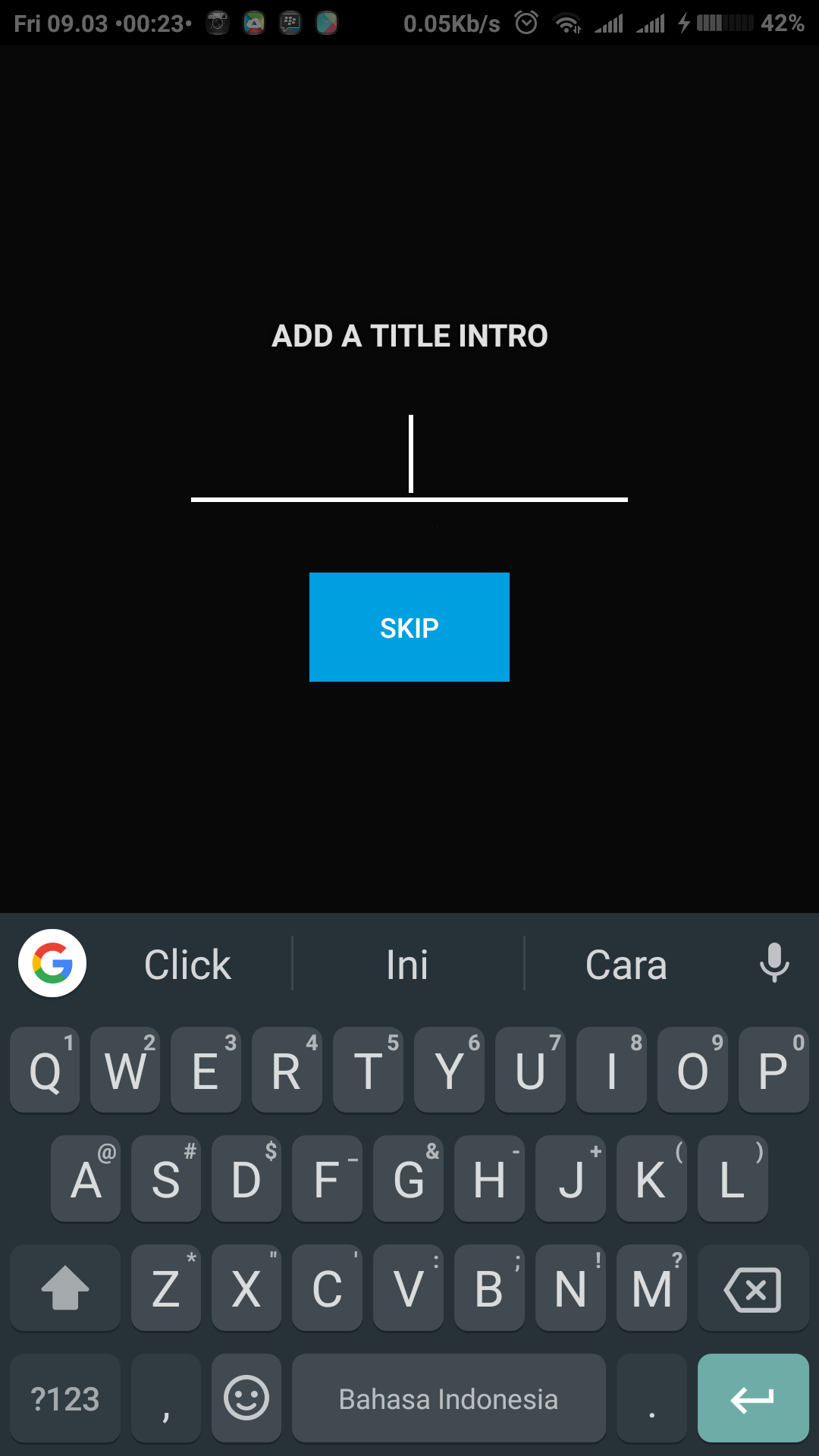 Tentukan
Judul video
KEDUA
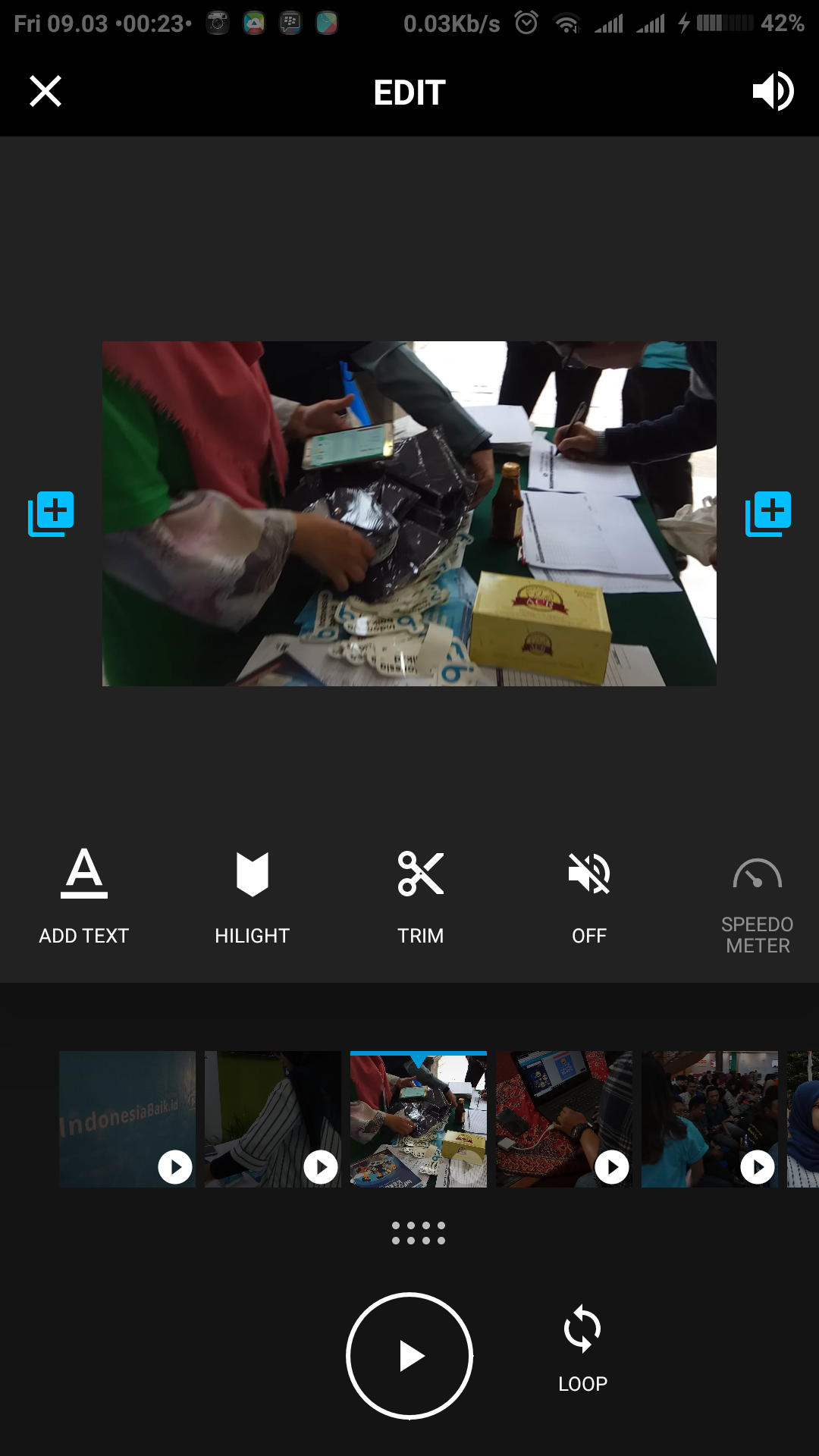 Tentukan urutan video, atur durasi, potong video,
Masukan teks, atur audio
KETIGA
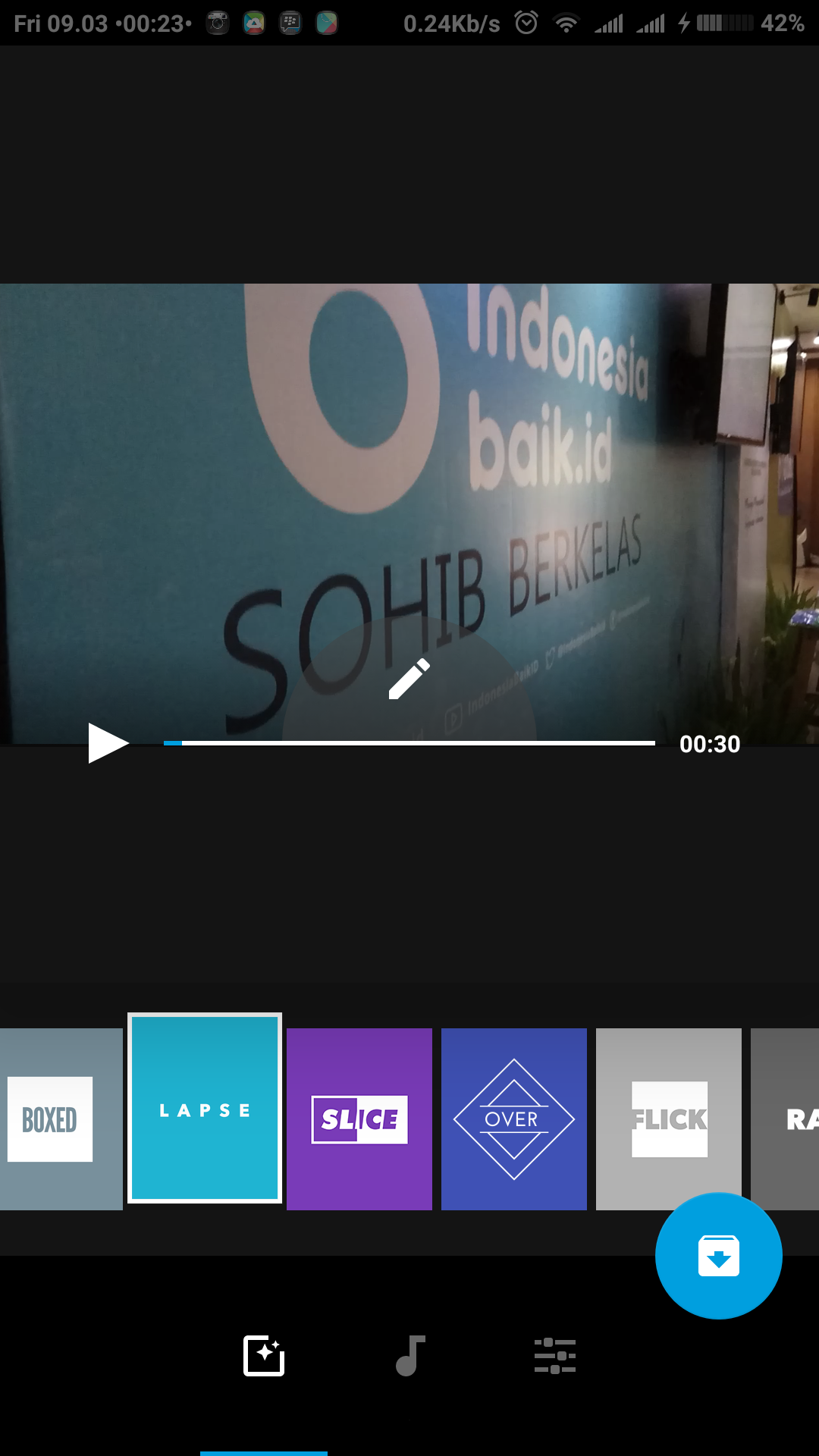 Pilih template,
Tentukan latar musik
KEEMPAT
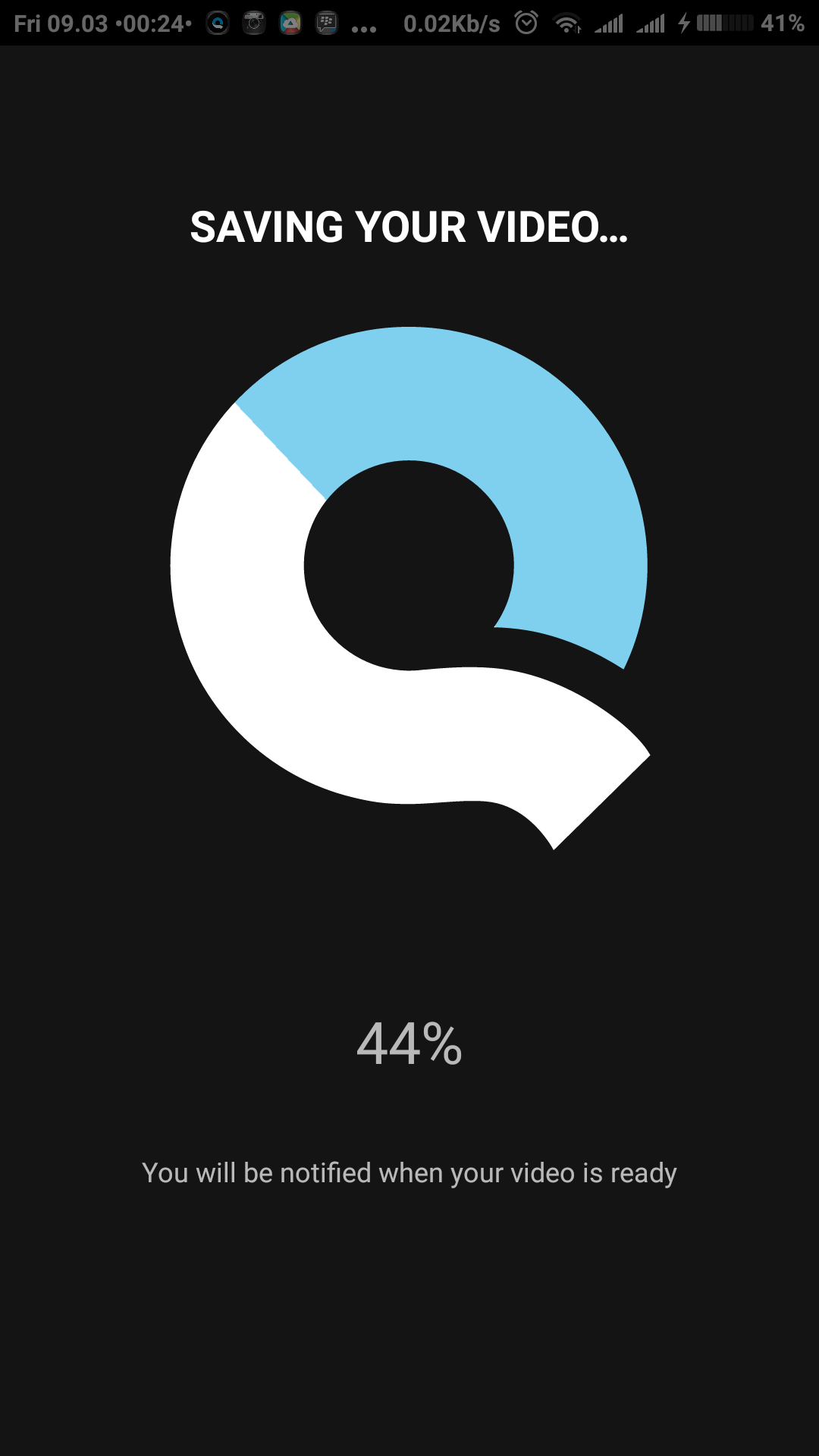 SAVE
Dan
SHARE
KELIMA
MATUR NUWUN